Verilog Coding Guidelines
Digital Circuit Lab
TA: Po-Chen Wu
Outline
Introduction to Verilog HDL
Verilog Syntax
Combinational and Sequential Logics
Module Hierarchy
Write Your Design
Finite State Machine
2
Introduction to Verilog HDL
3
What is Verilog Doing…
Wafer
Chip
Logic
Module
+
DFF
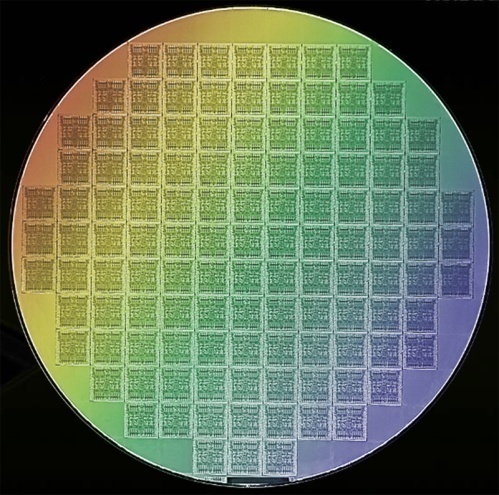 MUX
-
Abs
Verilog
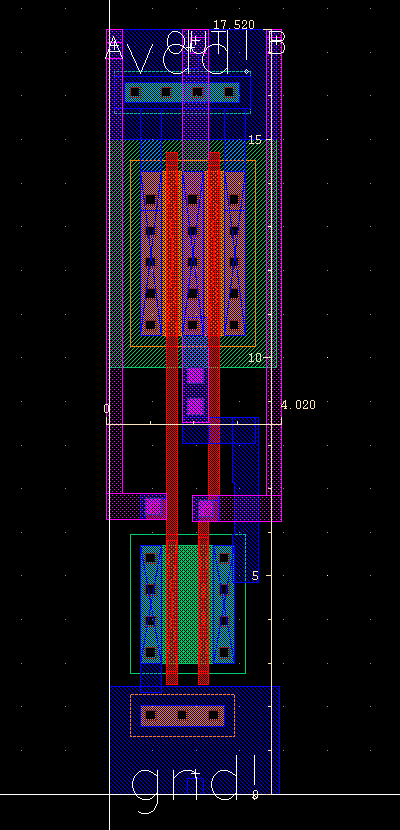 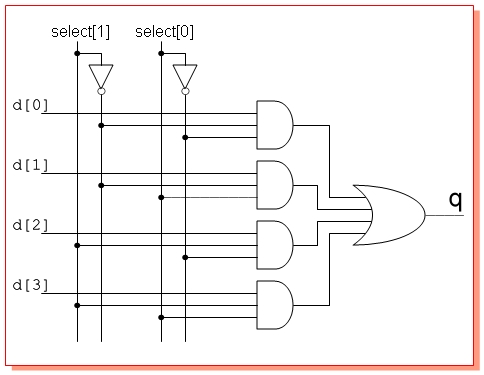 Backend
EDA Tools
4
Standard Cell
Layout
Verilog HDL
Verilog HDL
Hardware Description Language
Programming language 
Describes a hardware design

Other hardware description language
VHDL
5
Represent a Circuit (1/2)
In software
max_abcd = max( max(a,b), max(c,d) );




In verilog ??
a
max_ab
max
max
b
max
max_abcd
c
max_cd
d
6
Represent a Circuit (2/2)
a
max
max
max_ab
b
max
max_abcd
wire [3:0] a, b, c, d;
reg [3:0] max_ab; max_cd;
reg [3:0] max_abcd;

always@(*) begin
  max_ab = (a > b)? a: b;
  max_cd = (c > d)? c: d;
  max_abcd = (max_ab > max_cd)? max_ab: max_cd;
end
c
data declaration
d
max_cd
logic behavior
7
Verilog Syntax
8
Blocking and Nonblocking Statements (1/2)
Blocking Statements "="
A blocking statement must be executed before the execution of the statements that follow it in a sequential block.

Nonblocking Statements "<="
Nonblocking statements allow you to schedule assignments without blocking the procedural flow.
9
Blocking and Nonblocking Statements (2/2)
module block_nonblock();
  reg a, b, c, d, e, f;

  // Blocking assignments
  initial begin
    a = #10 1'b1; // The simulator assigns 1 to a at time 10
    b = #20 1'b0; // The simulator assigns 0 to b at time 30
    c = #40 1'b1; // The simulator assigns 1 to c at time 70
  end
  
  // Nonblocking assignments
  initial begin
    d <= #10 1'b1; // The simulator assigns 1 to d at time 10
    e <= #20 1'b0; // The simulator assigns 0 to e at time 20
    f <= #40 1'b1; // The simulator assigns 1 to f at time 40
  end
endmodule
10
Data Types (1/3)
wire
Used as inputs and outputs within an actual module declaration.
Must be driven by something, and cannot store a value without being driven.
Cannot be used as the left-hand side of an = or <= sign in an always@ block.
The only legal type on the left-hand side of an assign statement.
Only be used to model combinational logic.
11
Data Types (2/3)
reg
Can be connected to the input port (but not output port) of a module instantiation.
Can be used as outputs (but not input) within an actual module declaration.
The only legal type on the left-hand side of an always@ (or initial) block = or <= sign.
Can be used to create registers when used in conjunction with always@(posedge Clock) blocks.
Can be used to create both combinational and sequential logic.
12
Data Types (3/3)
data declaration
wire [15:0] longdata; // 16-bit wire
wire shortvalue; // 1-bit wire
reg [3:0] areg; //4-bit reg

assign longdata = areg + 88;

always@(*) begin
  if(shortvalue == 1'b1)
    areg = shortvalue + 3;
  else
    areg = shortvalue + 7;
end
wire
reg
13
logic behavior
Value Set
0 - logic zero, or false condition
1 - logic one, or true condition
z - high-impedance state
x - unknown logic value – unrealistic value in design
z
high-impedance
0
logic low
x
unknown
1
logic high
14
Numbers
binary('b), decimal('d), hexadecimal('h), octal('o)
Format
<number>: reg data = 127;
'<base><number>: reg data = 'd127;
<width>'<base><number> → complete format
659	 //   decimal
    'o7460 //   octal
  4'b1001 //   4-bit binary
  3'b01x	 //   3-bit with unknown
16'hz	 //   16-bit high impedance
 -8'd6	 //   two’s complement of 6 
  8'd-6	 //   illegal syntax
  4af	 //   illegal (requires 'h)
reg data =
15
Case-Sensitive Control
Suspends subsequent statement execution until any of the specified list of events occurs
Support event driven simulation
Sensitivity list
always@(… or … or … or…)
always@(a or b or c )
always@(*)
verilog 2001, automatic list generation
16
Operators (1/6)
Arithmetic operators
+, -, *, /, %
Bitwise operators
Perform the operation one bit of a operand and its equivalent bit on the other operand to calculate one bit for the result
~, &, |, ^, ~^
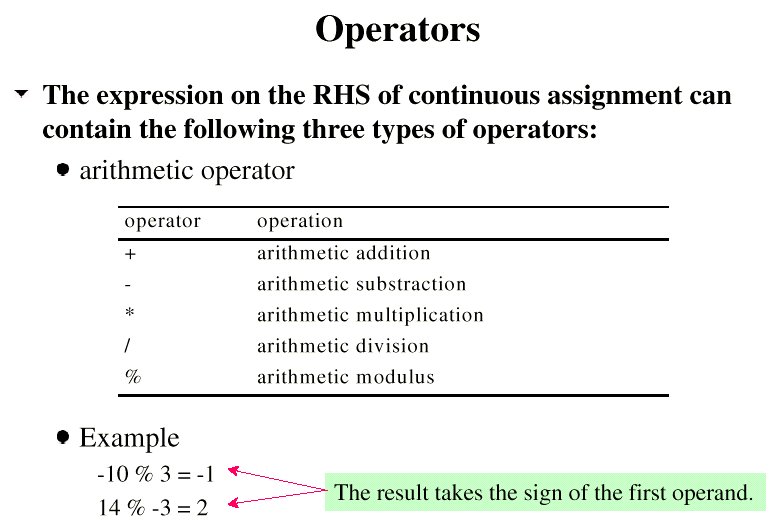 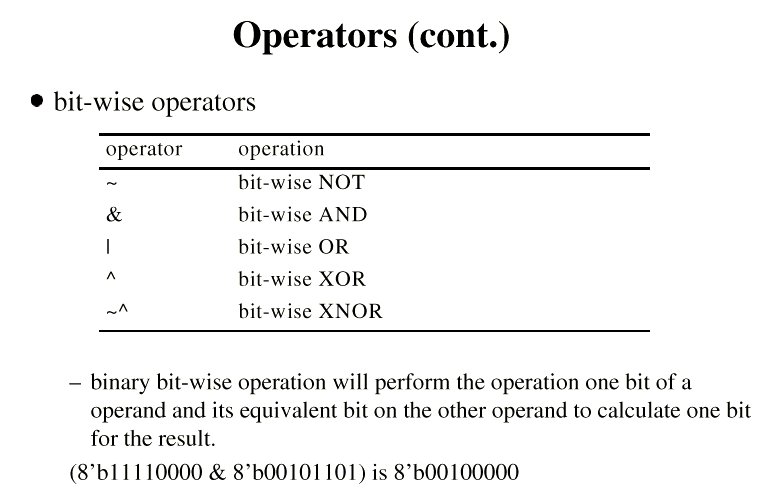 17
Arithmetic operators
Bitwise operators
Operators (2/6)
Unary reduction operators
Perform the operation on each bit of the operand and get a one-bit result
&, ~&, |, ~|, ^, ~^
&4’b11100
&4’b11111
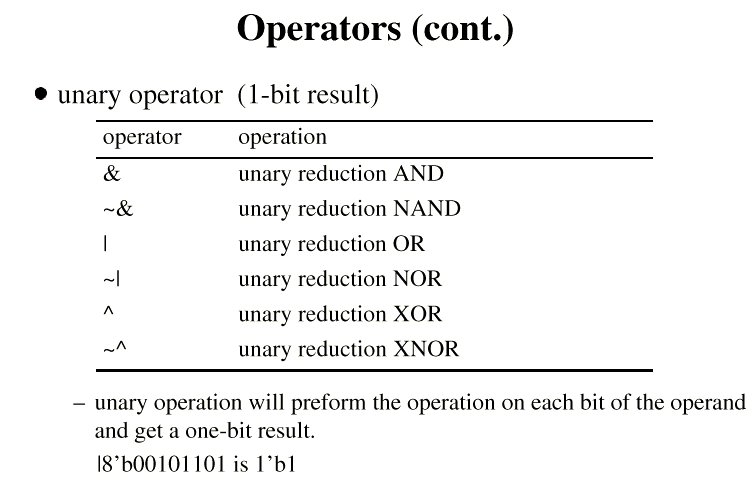 Unary reduction AND
|4’b00000
|4’b00011
Unary reduction OR
^4’b11110
^4’b11101
Unary reduction operators
18
Unary reduction XOR
Operators (3/6)
Logical operators operate with logic values
Equality operators
Logical equality
==, !=
Case equality
===, !==
Logical negation
!
Logical
&&, ||
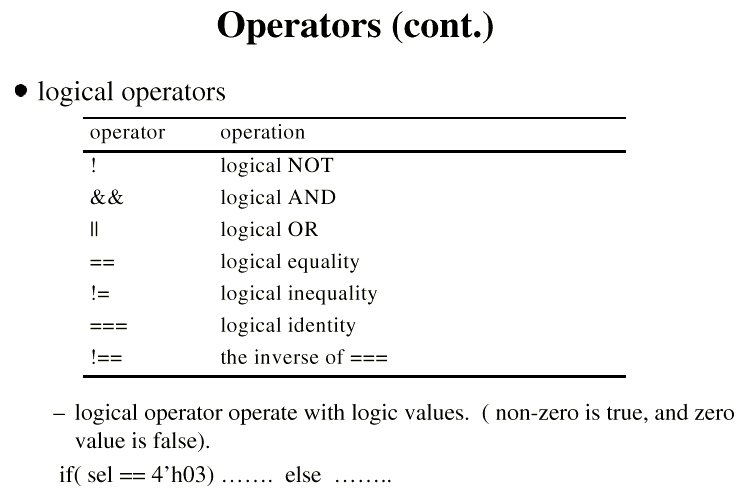 example
!4’b0100  0
!4’b0000  1
!4’b00z0  x
19
Logical operators
Operators (4/6)
20
a
b
c
d
y
a
y
Operators (5/6)
Concatenation operator 
{}
Join bits from two or more 
	expressions together
Very convenient
Multiple layers
{{},{}…}
Replication operator
{n{}}
y = {a[1:0], b[2], c[4,3], d[7:5]}
y = {{4{a[3]}},a}
21
Operators (6/6)
Shift operators
<<, >>
Relational operators
<, <=, >=, >
Conditional operator
? :
Operator precedence
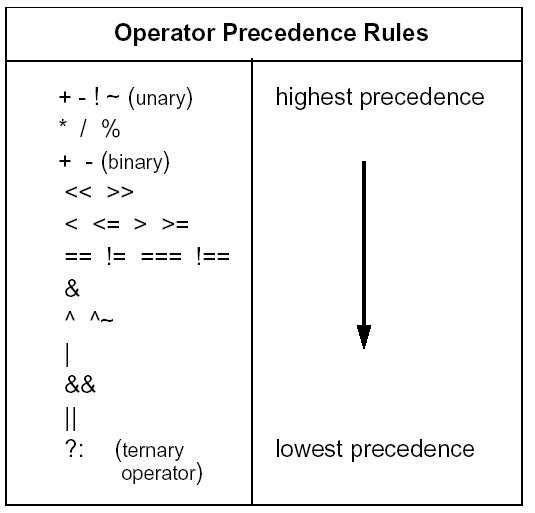 if(a <= b) d = 0;
else d = 1;
d = (a<=b) ? 0 : 1
22
Combinational and Sequential Logics
23
Two Types of Logics (1/2)
Combinational Logics
data-in → data-out
instant response
fixed arrangement
a
max
max
max_ab
b
max
max_abcd
c
d
max_cd
24
Two Types of Logics (2/2)
Sequential Logics
always and only update at 
	clock edges 
posedge / negedge
memory
1 cycle
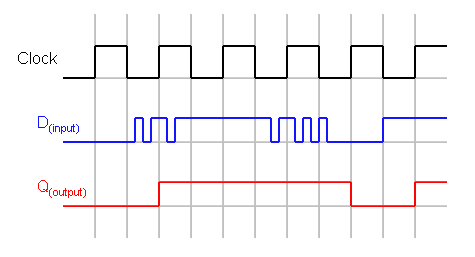 D Q

clk
D Q

clk
D Q

clk
a
a_d1
a_d2
a_d3
clk
25
Case-Sensitive Control (1/2)
register in sequential changes only at clock edges


with reset signal
always@(posedge clk) begin
    ……
end
always@(negedge clk) begin
    ……
end
always @(posedge clk or negedge rst_n) begin
    ......
end
26
Case-Sensitive Control (2/2)
Sequential Logics
always and only update at clock edges 
posedge / negedge
reg [3:0] a, b; // declaration 

always @(posedge clk or negedge rst_n) begin
    if(rst_n ==1'b0) begin //registers
        a <= 4'd0;
        b <= 4'd0;
    end
    else begin
        a <= next_a;
        b <= next_b;
end
27
The Use of Sequential Circuits?
Temporal storage (memory)
Split long computation lines
timing issue
divide circuits into independent stages
work at the same time !!
Combinational logics handle the computation
Sequential logics store inter-stage temporal data
28
Sequential and Combinational Logics
Sequential Logic
(Register)
Sequential Logic
(Register)
Sequential Logic
(Register)
Combinational
Logic
Combinational
Logic
clk
always @(posedge clk) begin
    if(~rst_n) begin
        a <= 3'd0;
end
    else begin
        a <= next_a;
end
assign c = b [2:0];
assign d = c & 3'b101;

always@(a or d) begin
    sum = a + d;
    ......
end
29
Sequential Circuit (1/3)
Synchronous reset
always @(posedge clk) begin
    if(~rst_n) begin
        a <= 8'd0;
    end
    else begin
        a <= next_a;
end
clk
rst_n
next_a
a
8'h01
8'h5a
XX
8’h00
8’h01
8’h5a
30
Sequential Circuit (2/3)
Asynchronous reset
always @(posedge clk or negedge rst_n)  begin
    if(~rst_n) begin
        a <= 8'd0;
    end
    else begin
        a <= next_a;
end
clk
rst_n
next_a
a
8'h01
8'h5a
XX
8’h00
8’h01
8’h5a
31
Sequential Circuit (3/3)
Prefer
32
Module Hierarchy
33
What is a Module?
+
DFF
MUX
-
Group circuits into meaningful building blocks
Combine highly-related circuits
Leave simple i/o interface
Easier to reuse / maintain
Abs
Module
34
a
max
A Module
maxab
b
rst_n
clk
module maxab(clk,rst_n,a,b,maxab);
input clk;
input rst_n;
input [3:0] a;
input [3:0] b;
output [3:0] maxab;

reg [3:0] maxab;
wire [3:0] next_maxab;

assign next_maxab = (a>b)? a: b;
always@(posedge clk or negedge rst_n) begin
    if (rst_n == 1'b0) begin
        maxab <= 4'd0;
    end
    else begin
        maxab <= next_maxab;
    end
end

endmodule
module port definition
sequential logics
D Q
rst_n
clk
wire, reg declaration
ending your module!
combinational logics
35
Connection Between Modules (1/2)
Where you "cut" your design.
max
max
a
maxabcd
b
max
D Q

clk
D Q

clk
D Q

clk
c
d
36
Connection Between Modules (2/2)
Where you "cut" your design.
max
max
maxab
a
maxabcd
b
max
D Q

clk
D Q

clk
D Q

clk
maxcd
c
d
37
Module Instantiation
Build a module by smaller modules
module maxabcd(clk,rst_n,a,b,c,d,maxabcd);
input clk;
input rst_n;
input [3:0] a, b, c, d;
output [3:0] maxabcd;

wire [3:0] maxab, maxcd;

maxab m1(.clk(clk), .rst_n(rst_n), .a(a), .b(b), .maxab(maxab));
maxab m2(.clk(clk), .rst_n(rst_n), .a(c), .b(d), .maxab(maxcd));
maxab m3(.clk(clk), .rst_n(rst_n), .a(maxab), .b(maxcd), .maxab(maxabcd));

endmodule
maxab
max
a
maxabcd
b
max
DQ
clk
DQ
clk
DQ
clk
max
c
d
maxcd
38
Write Your Design
39
Use Parameters (1/2)
Build a module by smaller modules
`define INST_WakeUp 0
`define INST_GoToSleep 1
`define BUS_WIDTH 64
input [`BUS_WIDTH-1:0] databus;
case (instruction)
    `INST_WakeUp: 
    …
    `INST_GoToSleep:
    …
endcase
40
Use Parameters (2/2)
Use parameter for reusable modules


Use localparam for inner-module variables
parameter [4:0] FA_BitSize = 8;
reg [FA_BitSize-1:0] = datain;
localparam FSM_StateSize = 5;
localparam [FSM_StateSize-1:0] FSM_Idle = 5'd0;
41
Finite State Machine
42
Finite State Machine (1/2)
Synchronous (i.e. clocked) finite state machines (FSMs) have widespread application in digital systems
Controllers in computational units and processors. 
Synchronous FSMs are characterized by 
A finite number of states
Clock-driven state transitions.
43
Finite State Machine (2/2)
44
Elements of FSM (1/2)
Memory elements (ME)
Memorize current state (CS)
Usually consist of FF or latch
N-bit FF have 2N possible states
Next-state logic (NL)
Combinational logic
Produce next state
Based on current state (CS) and input (X)
45
Elements of FSM (2/2)
Output logic (OL)
Combinational logic
Produce outputs (Z)
Based on current state (Moore)
Based on current state and input (Mealy)
46
Moore Machine
Output is function of CS only
Not function of inputs
Current
State
(CS)
Next
State
(NS)
Input
X
Output
X
Next-state Logic
(NL)
Memory
Element
(ME)
Output
Logic
(OL)
47
Mealy Machine
Output is function of both
Input and current state
Current
State
(CS)
Next
State
(NS)
Input
X
Output
X
Next-state Logic
(NL)
Memory
Element
(ME)
Output
Logic
(OL)
48
Modeling FSM in Verilog
Sequential circuits
Memory elements of current state (CS)
Combinational circuits
Next-state logic (NL)
Output logic (OL)
49
The End.
Any question?
Reference
"Verilog_Coding_Guideline_Basic" by members of DSP/IC Design Lab
http://inst.eecs.berkeley.edu/~cs150/Documents/Nets.pdf by Chris Fletcher, UC Berkeley
CIC training course： "Verilog_9807.pdf"
http://www.asic-world.com/
51